Anxity Dissorder(Gangguan Kecemasan)
Nanda novira
Nadira ayu k
Rasyifa paradiba
Erisca melia safitri
Gangguan Kecemasan
Kecemasan
Ketakutan
Definisi:
Ketakutan adalah reaksi seketika terhadap ancaman yang akan terjadi sekarang.

Perilaku :
Menghindar dari ancaman.
Definisi: 
Kecemasan melibatkan perasaan khawatir tentang kemungkinan bahaya  pada masa depan.

Perilaku:
Memperkecil dampak bahaya (Merencanakan dan mempersiapkan diri dengan ancaman yang akan terjadi dimasa depan)
Panic Attack
Facilitation anxiety
Debilitating anxiety
Ketakutan yang terjadi tanpa adanya ancaman
Gangguan Kecemasan
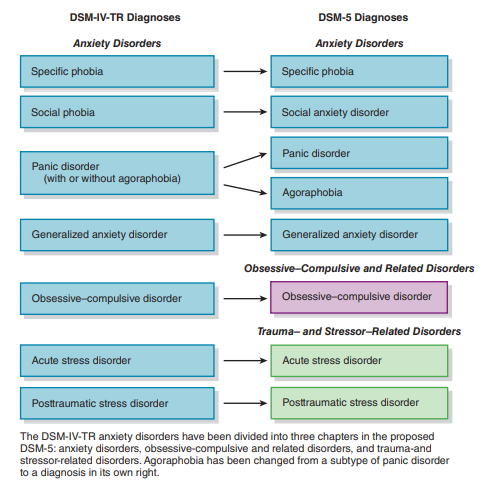 Gangguan dimana rasa takut atau ketegangan dialami secara berlebihan.
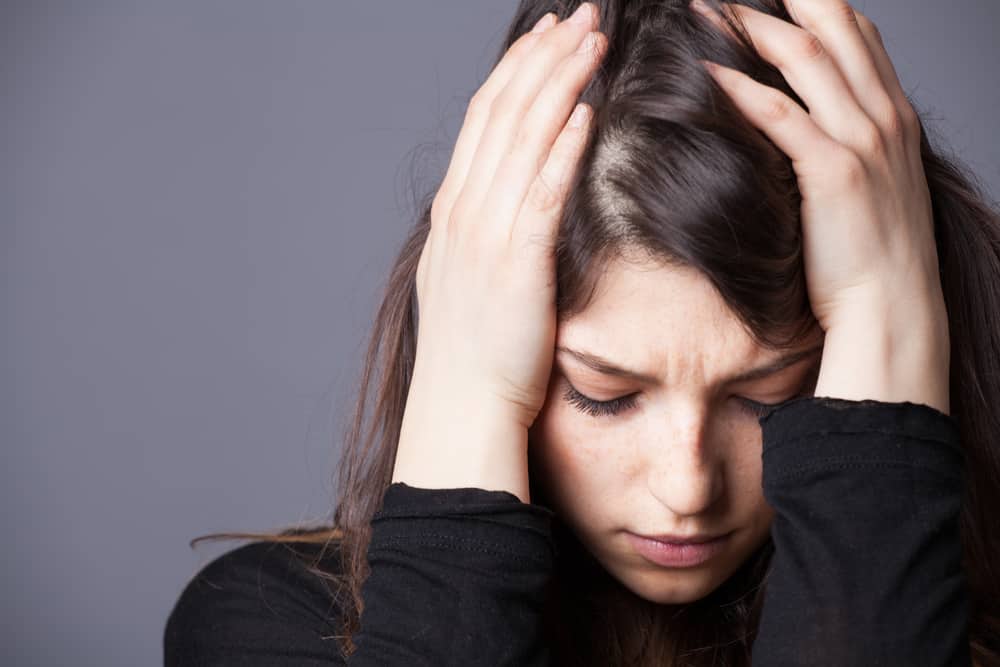 Spesific Phobia
Kriteria Fobia Spesifik DSM V
Ketakutan atau kegelisahan yang berlebihan dan berlebihan tentang perkembangan dari mereka yang terikat dengan individu, sebagaimana dibuktikan oleh setidaknya tiga dari berikut ini:
Tekanan yang berlebihan berulang saat mengantisipasi atau mengalami pemisahan dari rumah atau dari angka-angka keterikatan utama.
Kekhawatiran terus-menerus dan berlebihan tentang kehilangan angka-angka keterikatan utama atau tentang kemungkinan bahaya bagi mereka, seperti sakit, cedera, bencana, atau kematian.
Kekhawatiran yang terus-menerus dan berlebihan tentang mengalami peristiwa yang tidak diinginkan (mis., Tersesat, diculik, mengalami kecelakaan, menjadi sakit) yang menyebabkan perpisahan dari figur lampiran utama.
Keengganan yang terus-menerus atau penolakan untuk pergi, jauh dari rumah, ke sekolah, untuk bekerja, atau di tempat lain karena takut berpisah.
Ketakutan yang terus-menerus dan berlebihan atau keengganan tentang sendirian atau tanpa angka-angka keterikatan utama di rumah atau di lingkungan lain.
Keengganan yang terus-menerus atau penolakan untuk tidur jauh dari rumah atau pergi tidur tanpa berada di dekat sosok keterikatan utama.
Mimpi buruk berulang yang melibatkan tema perpisahan.
Keluhan berulang dari gejala fisik (mis., Sakit kepala, sakit perut, mual, muntah) ketika pemisahan dari tokoh-tokoh keterikatan utama terjadi atau diantisipasi.
Ketakutan, kecemasan, atau penghindaran adalah persisten, berlangsung setidaknya 4 minggu pada anak-anak dan remaja dan biasanya 6 bulan atau lebih pada orang dewasa.
Gangguan tersebut menyebabkan kesulitan atau kerusakan klinis yang signifikan secara sosial, akademik, pekerjaan, atau bidang fungsi penting lainnya.
Gangguan tidak lebih baik dijelaskan oleh gangguan mental lain, seperti menolak meninggalkan rumah karena resistensi berlebihan terhadap perubahan dalam gangguan spektrum autisme; delusi atau halusinasi mengenai pemisahan dalam gangguan psikotik; penolakan untuk pergi ke luar tanpa teman yang dipercaya dalam agorafobia; kekhawatiran tentang kesehatan yang buruk atau bahaya lain yang menimpa orang-orang penting dalam gangguan kecemasan umum; atau kekhawatiran tentang penyakit dalam gangguan kecemasan penyakit...
Fobia
Fobia adalah Ketakutan irasional yang menimbulkan upaya menghindar (secara sadar) dari obyek, aktivitas, atau situasi yang ditakuti
Social Anxiety Disorder
Spesific Phobia
Fobia Spesifik adalah Ketakutan yang tidak diinginkan karena kehadiran atau antisipasi terhadap obyek atau situasi yang spesifik.
Social Anxity Disorder adalah Ketakutan pada situasi saat terpapar dengan pengawasan orang lain dan takut bertindak dengan cara memalukan.
Spesific Phobia
Kriteria Fobia Spesifik DSM IV
Ketakutan yang ditandai dan terus-menerus yang berlebihan atau tidak masuk akal, disebabkan oleh adanya atau antisipasi terhadap objek atau situasi tertentu (mis. Terbang, ketinggian, hewan, menerima suntikan, melihat darah).
Paparan terhadap stimulus fobia hampir selalu memprovokasi respon kecemasan langsung, yang dapat mengambil bentuk situasi yang terikat atau Panic Attack yang terikat secara situasional. Catatan: Pada anak-anak, kecemasan dapat diekspresikan dengan menangis, mengamuk, membeku, atau melekat.
Orang tersebut mengakui bahwa ketakutan itu berlebihan atau tidak masuk akal. Catatan: Pada anak-anak, fitur ini mungkin tidak ada.
Situasi fobia dihindari atau ditanggung dengan kecemasan atau tekanan yang hebat.
Penghindaran, antisipasi cemas, atau kesusahan dalam situasi yang ditakuti (s) secara signifikan mengganggu rutinitas normal seseorang, fungsi pekerjaan (atau akademik), atau kegiatan atau hubungan sosial, atau ada kesusahan yang ditandai memiliki fobia.
Pada individu di bawah usia 18 tahun, durasinya setidaknya 6 bulan.
Spesific Phobia
Kriteria Fobia Spesifik DSM V
Menandai ketakutan atau kecemasan tentang objek atau situasi tertentu (misalnya: terbang, ketinggian, hewan, menerima suntikan, melihat darah). Contoh: pada anak-anak, rasa takut atau cemas bisa diekspresikan dengan tangisan, amukan, membeku (tidak bergerak), dan menempel.
Objek atau situasi fobia hampir selau menimbulkan ketakutan atau kecemasan dengan segera.
Objek atau situasi fobia secara aktif dihindari atau bertahan dengan rasa takut atau cemas yang kuat.
Ketakutan atau kecemasan tidak sesuai dengan bahaya sebenarnya yang ditumbulkan oleh objek atau situasi tertentu dan konteks sosiokultural.
Ketakutan, kegelisahan, atau penghindaran itu terus-menerus, biasanya berlangsung selama 6 bulan atau lebih.
Ketakutan, kegelisahan, atau penghindaran menyebabkan gangguan atau penurunan signifikan secara klinis di area kerja sosial, pekerjaan, atau bidang penting lainnya.
Gangguan ini tidak dijelaskan dengan baik oleh simtom dari gangguan mental lainnya, termasuk ketakutan, kecemasan, dan penghindaran situasi yang terkait dengan simtom seperti panik atau simtom ketidakmampuan lainnya (Seperti pada agrophobia); benda atau situasi yang berkaitan dengan obsesi (Seperti pada gangguan obsesif kompulsif); pengingat pristiwa traumatis (seperti pada gangguan stress pascatraumatik); pemisahan dari rumah atau gambar lampiran (seperti pada gangguan kecemasan pemisahan); atau situasi sosial (seperti pada gangguan kecemasan sosial).
Subtipe Fobia Spesifik DSM IV & V
[Speaker Notes: Phobia spesifik yang memiiki karakter unik adalah fobia darah-injeksi-cedera, biasanya memiliki perasaan jijik sebagai suatu ketakutan. 
Respon fisiologisnya : Peningkatan denyut jantung dan tekanan darah yang sama seperti orang yang memiliki fobia pada umumnya. Diikuti dengan respon mual, pusing, pingsan yang tidak terjadi pada fobia spesifik lainnya.]
Social Anxity Dissorder
Kriteria Fobia Spesifik DSM IV
Ketakutan yang nyata dan terus-menerus terhadap satu atau lebih situasi sosial atau kinerja di mana orang tersebut terpapar pada orang asing atau kemungkinan pengawasan oleh orang lain. Individu takut bahwa ia akan bertindak dengan cara (atau menunjukkan gejala kecemasan) yang akan membuat malu atau memalukan. Catatan: Pada anak-anak, harus ada bukti kapasitas untuk hubungan sosial yang sesuai usia dengan orang yang akrab dan kecemasan harus terjadi dalam pengaturan teman sebaya, tidak hanya dalam interaksi dengan orang dewasa.
Mengekspos situasi sosial yang ditakuti hampir selalu memicu kecemasan, yang dapat berbentuk ikatan situasi atau sekutu yang cenderung menjadi Panic Attack. Catatan: Pada anak-anak, kecemasan dapat diekspresikan dengan menangis, mengamuk, membeku, atau menyusut dari situasi sosial dengan orang yang tidak dikenal.
Orang tersebut mengakui bahwa ketakutan itu berlebihan atau tidak masuk akal. Catatan: Pada anak-anak, fitur ini mungkin tidak ada.
Situasi sosial yang ditakuti atau situasi kinerja dihindari atau ditanggung dengan kecemasan atau tekanan yang hebat.
Penghindaran, cemas anti cipation, atau kesusahan dalam ketakutan situasi sosial atau kinerja (s) mengganggu secara signifikan dengan rutin normal seseorang, fungsi kerja (akademik), atau kegiatan sosial atau relokasi nships, atau ada kesusahan ditandai memiliki fobia.
Dalam indvidu inde unde r usia 1B tahun, durasinya setidaknya 6 bulan.
Fitur atau penghindaran bukan karena efek fisiologis langsung dari suatu zat (misalnya, obat pelecehan, obat-obatan) atau kondisi medis umum dan tidak diperhitungkan dengan lebih baik oleh gangguan mental lain (misalnya, Gangguan Kepanikan dengan atau Tanpa Agorafobia, Pemisahan, Gangguan Tubuh, Gangguan Dysmorph Tubuh, Gangguan Perkembangan Pervasif, atau Gangguan Kepribadian Skizofrenia).
Jika suatu kondisi medis umum atau kelainan mental lain hadir, ketakutan pada Crite rion A tidak ada hubungannya dengan itu, mis., Fe bukan karena Gagap, gemetar pada penyakit Parkinson, atau menunjukkan perilaku makan abnormal pada Anorexia Nervosa atau Bulimia Nervosa.
Social Anxity Dissorder
Kriteria Fobia Spesifik DSM V
Menandai ketakutan atau kecemasan tentang suatu atau lebih situasi sosial tempat individu tersebut terpapar oleh pemeriksaan yang mungkin dilakukan oleh orang lain. Contohnya, termasuk interaksi sosial (misalnya, bercakap-cakap, bertemu orang yang tidak dikenal), diamati (misalnya makan atau minum), dan tampil didepan orang lain (misalnya, memberikan pidato). Catatan : Pada anak-anak kecemasan harus terjadi pada pengaturan teman sebaya dan tidak hanya selama interaksi dengan orang dewasa.
Individu takut bahwa dia akan bertindak dengan cara atau menunjukkan gejaa kecemasan yang akan dievaluasi secara negativ (yaitu, akan membuat malu atau memalukan; akan menyebabkan penolakan atau menyinggung perasaan orang lain). 
Situasi sosial hampir selalu memancing rasa takut atau cemas. Catatan: Pada anak-anak ketakutan atau kecemasan dapat diungkap dengan menangis, amukan, tidak bergerak, menempel, menyusut, atau gagal berbicara dalam situasi sosial.
Situasi sosial dihindari atau dialami dengan rasa takut atau cemas yang kuat.
Ketakutan atau kecemasan tidak sesuai dengan ancaman aktual yang ditimbulkan oleh situasi sosial dan konteks sosiokultural.
Rasa takut, cemas, atau terhindar adaah persisten, biasanya berlangsung selama 6 bulan atau lebih.
Ketakutan, kecemasan, atau penghindaran menyebabkan gangguan atau penurunan klinis yang signifikant diarea kinerja sosial, pekerjaan, atau bidang penting lainnya.
Ketakutan, kegelisahan, atau penghindaran tidak disebabkan oleh efek fisiologis suatu zat (misalnya, obat pelecehan, pengobatan) atau kondisi medis lainnya.
Ketakutan, kegelisahan, atau penghindaran tidak lebih baik dijelaskan oleh gelaja gangguan mental lainnya, seperti gngguan panik, gangguan dismorfik tubuh atau gangguan spektrum autis.
Jika kondisi medis lainnya (misalnya, penyakit Parkinson, obesitas, kerusakan akibat luka bakar atau cedera) ada ketakutan, kecemasan atau penghindaran jelas tidak terkait atau berlebihan.
[Speaker Notes: Merupakan ketakutan yang tidak rasional dan menetap, biasanya berhubungan dengan kehadiran orang lain,  individu menghindari situasi dimana ia mungkin dievaluasi atau dikritik, yang membuatnya merasa terhina atau dipermalukan dan menimbulkan tanda-tanda kecemasan atau menampilkan perilaku lain yang memalukan.]
Faktor Penyebab Phobia
Sudut pandang Psikoanalisis : Kecemasan adalah memberikan tanda kepada ego bahwa dorongan terlarang yang berasal dari ketidaksadaran akan muncul ke kesadaran.
Sudut pandang Tingkah Laku :
Avoidance-Conditioning : Fobia dapat dipelajari dari kondisioning menghindar
Modeling : Dapat dipelajari dengan cara mengobservasi dan menirukan reaksi orang lain.


Defisit dalam keterampilan sosial : Berdasarkan teori behaviora, tingkah laku yang tidak sesuai atau kurang keterampilan sosial merupakan penyebab kecemasan sosial.
Sudut Pandang Kognitif: proses berpikir seseorang dapat menjadi penyebab serta bagaimana pikiran tersebut dapat mempertahankan reaksi fobia.
Sudut Pandang Biologis : Faktor keturunan juga memiliki pengaruh signifikan dalam pembentukan fobia.
[Speaker Notes: Sama seperti fobia spesifik, belajar dari pengkondisian klasik. Tidak semua orang yang mengalami langsung/pengkondisian perwalian dalam situasi sosial mengembangkan gangguan fobia sosial.
Perbedaan individu dalam pengalaman memainkan peran penting dalam menentukan siapa yang mengembangkan gangguan fobia sosial.]
https://www.youtube.com/watch?v=9hBfnXACsOI
Treatment
Pendekatan Psikoanalisis : 
Tujuannya untuk mengungkapkan konflik yang dianggap mendasari munculnya ketakutan dan reaksi menghindar.

Pendekatan Behavioral :
Desensitisasi sistematis
Modeling
Flooading
Successive approximation
Pendekatan Kognitif : 
Individu dipersuasi untuk mempersepsi reaksi orang lain secara lebih akurat dan mulai mengurangi ketergantugan terhadap persetujuan dari orang lain.
Pendekatan Biologis : 
Penberian obat-obatan sedatif, tranqulizer, atau anxioolytics yang dapat mengurangi kecemasan.
Panic Disorder
Diagnostic Features
DSM IV-TR
DSM V
Gangguan panik mengacu pada serangan panik tak terduga yang berulang. Serangan panik adalah gelombang tiba-tiba ketakutan yang hebat atau ketidaknyamanan intens yang mencapai puncaknya dalam beberapa menit, dan selama itu empat atau lebih dari daftar 13 gejala fisik dan kognitif terjadi. 
Kekhawatiran tentang serangan panik atau konsekuensinya biasanya berkaitan dengan masalah fisik, seperti kekhawatiran bahwa serangan panik mencerminkan adanya penyakit yang mengancam jiwa (misalnya, penyakit jantung, gangguan kejang); masalah sosial, seperti rasa malu atau takut dihakimi secara negatif oleh orang lain karena gejala panik yang terlihat; dan kekhawatiran tentang fungsi mental, seperti ‘’ menjadi gila “atau kehilangan kendali.
Panic Disorder adalah adanya Panic Attack yang berulang dan tidak terduga diikuti oleh setidaknya 1 bulan 
Serangan Panik bukan karena efek fisiologis langsung suatu zat (mis., Keracunan Kafein) atau kondisi medis umum (mis., Hipertiroidisme 
Panic Disorder tidak lebih baik dari penyakit mental lainnya (mis., Fobia Khusus atau Sosial, Gangguan Obsesif-Kompulsif, Gangguan Stres Pascatrauma, atau Gangguan Kecemasan Pemisahan)
Development and Course
DSM IV-TR
DSM V
Usia rata-rata saat onset untuk gangguan panik di Amerika Serikat adalah 20-24 tahun. Sejumlah kecil kasus dimulai pada masa kanak-kanak, dan timbulnya setelah usia 45 tahun tidak biasa tetapi dapat terjadi. Hanya sebagian kecil individu yang memiliki remisi.  Jalannya gangguan panik biasanya dipersulit oleh berbagai gangguan laina, khususnya, gangguan kecemasan lain, gangguan depresi, dan gangguan penggunaan zat.  orang dewasa yang lebih tua cenderung mengaitkan serangan panik mereka dengan situasi stres tertentu, seperti prosedur medis atau pengaturan sosial.
Remaja mungkin kurang khawaitr tentang serangan panik tambahan dibandingkan orang dewasa muda. Prevalensi gangguan panik yang lebih rendah pada orang dewasa yang lebih tua tampaknya disebabkan oleh “pelemahan” terkait respon sistem saraf otonom. Remaja mungkin kurang mau dibandingkan orang dewasa untuk secara terbuka mendiskusikan serangan panik. Oleh karena itu, dokter harus menyadari bahwa serangan panik yang tidak terduga memang terjadi pada remaja.
Usia saat onset untuk Gangguan Panik sangat bervariasi, tetapi biasanya antara remaja akhir dan pertengahan 30-an. Mungkin ada distribusi bimodal, dengan satu puncak pada remaja akhir dan puncak kedua yang lebih kecil pada pertengahan 30-an. Sejumlah kecil kasus dimulai pada masa kanak-kanak, dan timbulnya setelah usia 45 tahun tidak biasa tetapi dapat terjadi.
Serangan gejala terbatas dapat dialami dengan frekuensi yang lebih besar jika perjalanan Gangguan Panik kronis. Meskipun Agoraphobia dapat berkembang pada titik mana pun, onsetnya biasanya dalam tahun pertama terjadinya Serangan Panik berulang.
Naturalistik (studi perizinan pada individu yang dirawat di rangkaian perawatan tersier (yang dapat memilih untuk kelompok prognosis buruk) menunjukkan bahwa pada 6-10 tahun pasca perawatan, sekitar 30% individu sehat, 40% - 50% membaik tetapi bergejala , dan 20%-30% sisanya memiliki gejala yang sama atau sedikit lebih buruk.
Associated Features and Disorder (DSM IV-TR)
Associated Features Supporting Disorder (DSM V)
Associated descriptive features and mental disorder 
Associated laboratory findings 
Associated physical examination findings and general medical condition
Salah satu jenis serangan panik yang tidak terduga adalah serangan panik nokturnal (yaitu, bangun dari tidur dalam keadaan panik, yang berbeda dari panik setelah sepenuhnya bangun dari tidur). Di Amerika Serikat, jenis serangan panik ini diperkirakan terjadi setidaknya satu kali pada sekitar seperempat hingga sepertiga orang dengan gangguan panik, yang mayoritasnya juga mengalami serangan panik siang hari. Selain khawatir tentang serangan panik dan konsekuensinya, banyak orang dengan gangguan panik melaporkan perasaan cemas yang terus-menerus atau intermiten (yang terjadi sebentar) yang lebih luas terkait dengan masalah kesehatan dan kesehatan mental.
Prevalence
DSM IV-TR
DSM V
Pada populasi umum, perkiraan prevalensi 12 bulan untuk gangguan panik di seluruh Amerika Serikat dan beberapa negara Eropa adalah sekitar 2% -3% pada orang dewasa dan remaja. Di Amerika Serikat, tingkat gangguan panik yang secara signifikan lebih rendah dilaporkan di antara orang-orang Latin, Afrika-Amerika, Karibia-Hitam, dan Asia-Amerika dibandingkan dengan kulit putih non-Latin; Orang Indian Amerika, sebaliknya, memiliki angka yang jauh lebih tinggi. Estimasi yang lebih rendah telah dilaporkan untuk negara-negara Asia, Afrika, dan Amerika Latin, mulai dari 0,1% hingga 0,8%.
Panic disorder with/without agoraphobia dalam sampel komunitas setinggi 3,5%, sebagian studi menemukan tingkat antara 1% dan 2%. Pertahun meningkat antara 0,5% dan 1,5% 
Tingkat prevalensi Gangguan Panik dalam sampel klinis jauh lebih tinggi. Misalnya, Gangguan Panik didiagnosis pada sekitar 10% orang yang dirujuk untuk konsultasi kesehatan mental.
Differential Diagnosis
DSM IV-TR
DSM V
Panic Disorder tidak didiagnosis jika Panic Attack dinilai sebagai konsekuensi fisiologis langsung dari kondisi medis umum. 
Panic Disorder tidak didiagnosis jika Panic Attacks dinilai sebagai konsekuensi fisiologis langsung dari suatu zat 
Panic Disorder harus dibedakan dari gangguan mental lainnya yang memiliki Panic Attack sebagai fitur terkait.
Other Specified Anxiety Disorder or Unspesicified Anxiety Disorder 
Anxiety Disorder due to Another Medical Conditions 
Substance/medication-induced anxiety disorder. 
Other mental disorders with panic attacks as an associated feature (e.g., other anxiety disorders and psychotic disorders).
Specific Culture and Gender Features
DSM IV-TR
DSM V
Beberapa kelompok budaya atau etnis membatasi partisipasi perempuan dalam kehidupan publik, dan ini harus dibedakan dari Agoraphobia. Gangguan ini didiagnosis jauh lebih sering pada wanita daripada pria.
Gambaran klinis gangguan panik tampaknya tidak berbeda antara pria dan wanita. Ada beberapa bukti dimorfisme seksual, dengan hubungan antara panik dan gen katekol-O-metiltransferase (COMT) pada wanita saja.
Diagnostic Criteria
DIAGNOSTIC CRITERIA FOR PANIC DISORDER WITHOUT AGORAPHOBIA
DIAGNOSTIC CRITERIA FOR PANIC DISORDER WITH AGORAPHOBIA
A. Keduanya (1) dan (2):
(1) Serangan Panik yang tidak terduga berulang (lihat hal. 432)
(2) setidaknya satu dari serangan telah diikuti oleh 1 bulan (atau lebih) dari satu (atau lebih banyak) dari yang berikut ini:
	(a) keprihatinan terus-menerus tentang memiliki 	serangan tambahan
	(b) khawatir tentang implikasi serangan atau 	konsekuensinya 
	(c) perubahan signifikan dalam perilaku yang terkait 	dengan serangan
B. Kehadiran Agoraphobia.
C. Serangan Panik bukan karena efek fisiologis langsung suatu zat (mis., Penyalahgunaan obat-obatan) atau kondisi medis umum (mis., Hipertiroidisme).
D. Serangan Panik tidak lebih baik diperhitungkan oleh gangguan mental lain
A. Keduanya (1) dan (2):
Serangan Panik yang tidak terduga berulang 
(2) setidaknya satu dari serangan telah diikuti oleh 1 bulan (atau lebih) dari satu (atau lebih banyak) dari yang berikut ini:
	(a) keprihatinan terus-menerus tentang memiliki 	serangan tambahan
	(b) khawatir tentang implikasi serangan atau 	konsekuensinya 
	(c) perubahan signifikan dalam perilaku yang terkait 	dengan serangan
B. Tidak adanya Agoraphobia.
C. Serangan Panik bukan karena efek fisiologis langsung suatu zat (mis., Penyalahgunaan obat-obatan, obat-obatan) atau kondisi medis umum (mis., Hipertiroidisme).
D. Serangan Panik tidak lebih baik diperhitungkan oleh gangguan mental lain
Diagnostic Criteria - Panic Disorder DSM V
Serangan panik berulang yang tak terduga. Serangan panik adalah gelombang tiba-tiba dari rasa takut yang intens atau ketidaknyamanan intens yang mencapai puncaknya dalam beberapa menit, dan selama waktu itu empat (atau lebih) dari gejala berikut terjadi;
1. Palpitasi, jantung berdebar, atau detak jantung yang dipercepat.
2. Berkeringat.
3. Gemetar atau bergetar.
4. Sensasi sesak napas atau tercekik.
5. Perasaan tersedak.
6. Nyeri dada atau ketidaknyamanan.
7. Mual atau gawat perut.
8. Merasa pusing, tidak stabil, pusing, atau pingsan.
9. Menggigil atau sensasi panas.
10. Parestesi (sensasi mati rasa atau kesemutan).
11. Derealization (perasaan tidak realistis) atau depersonalisasi (terlepas dari satu diri).
12. Takut kehilangan kendali atau “menjadi gila.”
13. Takut akan mati.
Catatan: Gejala spesifik kultur (mis., Tinitus, nyeri leher, sakit kepala, teriakan atau tangisan yang tidak terkendali) dapat terlihat. Gejala seperti itu seharusnya tidak dihitung sebagai salah satu dari empat gejala yang diperlukan.
B. Setidaknya satu dari serangan telah diikuti oleh 1 bulan (atau lebih) dari satu atau kedua hal berikut:
1. Kekhawatiran terus-menerus atau khawatir tentang serangan panik tambahan atau konsekuensinya (mis., Kehilangan kendali, mengalami serangan jantung, “menjadi gila”).
2. Perubahan maladaptif signifikan dalam perilaku yang terkait dengan serangan (mis., Perilaku yang dirancang untuk menghindari serangan panik, seperti penghindaran latihan atau situasi yang tidak dikenal).
C. Gangguan ini tidak disebabkan oleh efek fisiologis suatu zat (mis., Penyalahgunaan obat-obatan, obat-obatan) atau kondisi medis lainnya (mis., Hipertiroidisme, gangguan kardiopulmoner).
D. . Panic disorder tidak lebih baik dari penyakit mental lainnya (mis., Fobia Khusus atau Sosial, Gangguan Obsesif-Kompulsif, Gangguan Stres Pascatrauma, atau Seperation Anxiety Disorder)
Risk and Prognostic Factors
DSM V
Temperamental
Environmental
Genetic dan physiology
Culture Related Diagnostic Issues
DSM V
Setiap budaya memiliki kepanikian yang berbeda-beda dan bersifat unik. Contohnya:
1. individu Vietnam yang mengalami serangan panik setelah berjalan keluar ke lingkungan berangin (trung gio; “terkena angin”) dapat mengaitkan serangan panik dengan paparan angin sebagai akibat dari sindrom budaya yang menghubungkan dua pengalaman ini, menghasilkan klasifikasi serangan panik seperti yang diharapkan.
2. ataque de nervios (“serangan saraf”) di antara orang Amerika Latin dan serangan khyal dan “kehilangan jiwa” di antara orang Kamboja. Ataque de nervios mungkin melibatkan teriakan, tangisan atau tangisan yang tidak terkendali, perilaku agresif atau bunuh diri, dan depersonalisasi atau derealization, yang mungkin dialami lebih lama dari beberapa menit seperti serangan panik. Beberapa presentasi klinis ataque de nervios memenuhi kriteria untuk kondisi selain serangan panik.
Suicide Risk
Serangan panik dan diagnosis gangguan panik dalam 12 bulan terakhir terkait dengan tingkat yang lebih tinggi dari upaya bunuh diri dan ide bunuh diri dalam 12 bulan terakhir bahkan ketika komorbiditas dan riwayat pelecehan anak dan faktor risiko bunuh diri lainnya
Comorbidity
DSM V
Gangguan panik jarang terjadi dalam pengaturan klinis tanpa adanya psikopatologi lainnya. Prevalensi gangguan panik meningkat pada individu dengan gangguan lain, khususnya gangguan kecemasan lainnya (dan terutama agorafobia), depresi berat, gangguan bipolar, dan kemungkinan gangguan penggunaan alkohol ringan. 
Sementara gangguan panik sering memiliki usia yang lebih dini saat onset daripada gangguan komorbiditas, onset kadang-kadang terjadi setelah gangguan komorbiditas dan dapat dilihat sebagai penanda keparahan penyakit komorbiditas.
Tingkat komorbiditas seumur hidup yang dilaporkan antara gangguan depresi mayor dan gangguan panik sangat bervariasi, berkisar antara 10% hingga 65% pada individu dengan gangguan panik. Pada sekitar sepertiga dari individu dengan kedua gangguan, depresi mendahului timbulnya gangguan panik. Dalam dua pertiga sisanya, depresi terjadi bersamaan dengan atau setelah timbulnya gangguan panik.
Agoraphobia
Features and Criteria Agoraphobia DSM IV-TR
Agorafobia adalah kecemasan berada di tempat atau situasi yang darinya pelarian mungkin sulit (atau memalukan) atau di mana bantuan mungkin tidak tersedia jika mengalami Serangan Panik atau gejala seperti panik (mis., takut mengalami serangan pusing mendadak atau serangan diare mendadak). 
Seringkali seorang individu lebih mampu menghadapi situasi yang ditakuti ketika ditemani oleh seorang pendamping.
Anxiety atau phobic avoidance tidak lebih baik dari penyakit mental lainnya 
Situasi dihindari atau ditanggung dengan kesusahan yang ditandai atau dengan kecemasan tentang memiliki Serangan Panik atau gejala seperti panik, atau memerlukan kehadiran pendamping.
Agoraphobia tidak lebih baik diperhitungkan oleh gangguan mental lain
Agoraphobia without History of Panic Disorder
DSM IV-TR
Fitur-fitur penting dari Agoraphobia without History of Panic Disorder mirip dengan Panic Disorder With Agoraphobia tapi fokus dari ketakutan adalah pada terjadinya gejala seperti panik yang melumpuhkan. Individu dengan gangguan ini memiliki Agoraphobia 
Kriteria tersebut belum pernah terjadi sebelumnya
gejalanya tidak boleh disebabkan oleh efek fisiologis langsung suatu zat (mis. Drug of abuse dan obat lainnya) atau kondisi medis umum 
Jika ada kondisi medis umum terkait (mis., Kondisi jantung), rasa takut akan lumpuh atau malu dengan perkembangan gejala (misalnya, pingsan) jelas melebihi yang biasanya terkait dengan kondisi tersebut
Diagnostic Features
Fitur-fitur penting dari Agoraphobia Tanpa History of Panic Disorder mirip dengan Panic Disorder With Agoraphobia kecuali bahwa fokus dari ketakutan adalah pada terjadinya gejala seperti panik yang melumpuhkan atau sangat memalukan atau serangan gejala terbatas daripada serangan panik penuh. Individu dengan gangguan ini memiliki Agoraphobia (Kriteria A). 
Kriteria tersebut belum pernah terjadi sebelumnya (kriteria b) dan gejalanya tidak boleh disebabkan oleh efek fisiologis langsung suatu zat (mis. Drug of abuse dan obat lainnya) atau kondisi medis umum (kriteria c). Jika ada kondisi medis umum terkait (mis., Kondisi jantung), rasa takut akan lumpuh atau malu dengan perkembangan gejala (misalnya, pingsan) jelas melebihi yang biasanya terkait dengan kondisi tersebut (Kriteria D).
SPECIFIC CULTURE AND GENDER FEATURESDSM IV-TR
Beberapa kelompok budaya atau etnis membatasi partisipasi perempuan dalam kehidupan publik, dan ini harus dibedakan dari Agoraphobia. Gangguan ini didiagnosis jauh lebih sering pada wanita daripada pria.
Prevalence DSM IV-TR
Dalam pengaturan klinis, hampir semua individu (lebih dari 95%) yang datang dengan Agoraphobia juga memiliki diagnosis saat ini (atau riwayat) Gangguan Panik. Sebaliknya, prevalensi Agoraphobia Tanpa History of Panic Disorder dalam sampel epidemiologis telah dilaporkan 10 lebih tinggi dari pada untuk Panic Disorder With Agoraphobia. Namun, masalah dengan penilaian tampaknya telah meningkatkan tingkat yang dilaporkan dalam studi epidemiologi. Baru-baru ini, individu yang diberi diagnosis Agoraphobia Tanpa Sejarah Gangguan Panik dalam studi epidemiologi dievaluasi kembali oleh dokter menggunakan jadwal wawancara standar. Mayoritas ditemukan memiliki fobia spesifik, tetapi tidak Agoraphobia.
Course DSM IV-TR
Relatif sedikit yang diketahui tentang Agoraphobia without History of Panic Disorder. Bukti anekdotal menunjukkan bahwa beberapa kasus dapat bertahan selama bertahun-tahun terkait dengan penurunan nilai yang cukup besar.
Differential Diagnosis
Agoraphobia without History of Panic Disorder dibedakan dari panic disorder with/without agoraphobia yang tak terduga berulang. Penghindaran dalam Agoraphobia Tanpa History of Panic Disorder dihasilkan dari ketakutan, ketidakmampuan atau penghinaan karena gejala yang tidak terduga, tiba-tiba 
Diagnosis Panic Disorder with Agoraphobia tetap sesuai dalam kasus di mana Panic Attacks mengalami remisi tetapi Agoraphobia terus dialami.
Alasan lain untuk menghindari juga harus dibedakan dari Agoraphobia without history of panic disorder. 
Diagnosis Panic Disorder With Agoraphobia tetap sesuai dalam kasus di mana Panic Attack mengalami remisi tetapi Agoraphobia terus dialami
DIAGNOSTIC CRITERIA FOR AGORAPHOBIA WITHOUT HISTORY OF PANIC DISORDER
A. Kehadiran Agoraphobia terkait dengan rasa takut mengalami gejala seperti panik (mis., Pusing atau diare).
B. Kriteria belum pernah dipenuhi untuk Gangguan Panik
C. Gangguan ini bukan karena efek fisiologis langsung suatu zat (mis., Obat pelecehan, obat-obatan) atau kondisi medis umum.
D. Jika ada kondisi medis umum yang terkait. ketakutan yang dijelaskan dalam Kriteria A jelas melebihi yang biasanya terkait dengan kondisi tersebut.
Diagnostic Criteria Agoraphobia DSM V
A. Ketakutan atau kecemasan yang ditandai tentang dua (atau lebih) dari lima situasi berikut:
1. Menggunakan transportasi umum.
2. Berada di ruang terbuka.
3. Berada di tempat tertutup.
4. Berdiri dalam barisan atau berada di tengah orang banyak.
5. Berada di luar rumah sendirian.
B. Individu takut atau menghindari situasi ini karena pemikiran untuk melarikan diri mungkin sulit atau bantuan mungkin tidak tersedia jika terjadi gejala seperti panik atau gejala melumpuhkan atau memalukan lainnya.
C. Situasi agorafobik hampir selalu memicu rasa takut atau kecemasan.
D. Situasi agorafobik secara aktif dihindari, membutuhkan kehadiran pendamping, atau mengalami rasa takut atau kecemasan yang intens.
E. Kekhawatiran akan kecemasan adalah akibat dari proporsional terhadap bahaya aktual yang ditimbulkan oleh agorafobik situasi dan konteks sosial-budaya.
F. Ketakutan, kecemasan, atau penghindaran bersifat persisten, biasanya berlangsung selama 6 bulan atau lebih.
G. Ketakutan, kecemasan, atau penghindaran menyebabkan tekanan atau gangguan signifikan secara klinis pada
sosial, pekerjaan, atau bidang fungsi penting lainnya.
H. Jika kondisi medis lain (mis., Penyakit radang usus, penyakit Parkinson)
hadir, ketakutan, kecemasan, atau penghindaran jelas berlebihan.
Diagnostic Features Agoraphobia DSM V
Fitur penting dari agorafobia ditandai dengan atau intens ketakutan atau kecemasan dipicu oleh paparan nyata atau diantisipasi untuk berbagai situasi
Ketika mengalami ketakutan dan kecemasan yang disebabkan oleh situasi seperti itu, individu biasanya mengalami pikiran bahwa sesuatu yang buruk mungkin terjadi 
Ketakutan atau kecemasan ditimbulkan hampir setiap kali individu bersentuhan dengan situasi yang ditakuti 
Individu secara terus menerus menghindari situasi atau, jika ia tidak mampu atau memutuskan untuk tidak menghindarinya, situasinya membangkitkan ketakutan atau kecemasan yang kuat 
Ketakutan, kecemasan, atau penghindaran harus tidak proporsional dengan bahaya aktual yang ditimbulkan oleh situasi agorafobik dan konteks sosial budaya
Agoraphobia harus didiagnosis hanya jika ketakutan, kecemasan, atau penghindaran tetap ada 
Dan jika hal itu menyebabkan tekanan atau gangguan signifikan secara sosial dalam bidang sosial, pekerjaan, atau bidang fungsi penting lainnya
ASSOCIATED FEATURES SUPPORTING DIAGNOSIS
Dalam bentuknya yang paling parah, agorafobia dapat menyebabkan individu menjadi diam di rumah sepenuhnya, tidak dapat meninggalkan rumah mereka dan bergantung pada orang lain untuk layanan atau bantuan untuk menyediakan bahkan untuk kebutuhan dasar. Gejala demoralisasi dan depresi, serta penyalahgunaan alkohol dan obat penenang sebagai strategi pengobatan sendiri yang tidak tepat, adalah umum.
Prevalence
Setiap tahun sekitar 1,7% remaja dan dewasa memiliki diagnosis agorafobia. Wanita dua kali lebih mungkin mengalami agorafobia dibandingkan pria. Agorafobia dapat terjadi pada masa kanak-kanak, tetapi insiden memuncak pada akhir masa remaja dan awal masa dewasa. Prevalensi dua belas bulan pada individu yang lebih tua dari 65 tahun adalah 0,4%. Tingkat prevalensi tampaknya tidak bervariasi secara sistematis di seluruh kelompok budaya / ras.
Development and Course Agoraphobia DSM V
Presentase individu dengan agoraphobia yang melaporkan serangan panik atau gangguan panik sebelum timbulnya agoraphobia sekitar 30% dalam sampel komunitas dan 50% pada sampel klinik. Mayoritas individu dengan gangguan panik menunjukkan tanda-tanda kecemasan dan agoraphobia sebelum timbulya gangguan panik. 
Pada dua pertiga dari semua kasus agorafobia, onset awal adalah sebelum usia 35 tahun. Ada risiko insiden substansial pada remaja akhir dan dewasa awal, dengan indikasi untuk fase risiko insiden tinggi kedua setelah usia 40 tahun. Onset pertama di masa kecil jarang terjadi. Usia rata-rata keseluruhan saat onset untuk agorafobia adalah 17 tahun, meskipun usia saat onset tanpa serangan panik sebelumnya atau gangguan panik adalah 25-29 tahun.
Risk and Prognostic Factors
Gender Related Diagnostic Issues
Tempramental 
Environmental 
Genetic and Physiological
Wanita memiliki pola gangguan komorbiditas yang berbeda dari pria. Konsisten dengan perbedaan gender dalam prevalensi gangguan mental, laki-laki memiliki tingkat gangguan penggunaan zat komorbiditas yang lebih tinggi.
Functional Consequences of Agoraphobia
Differential Diagnosis
Agoraphobia dikaitkan dengan gangguan dan kecacatan yang cukup besar dalam hal fungsi peran, produktivitas kerja. Keparahan agoraphobia merupakan penentu kuat tingkat kecacatan, terlepas dari adanya gangguan panik komorbiditas, serangan panik, dan kondisi komorbiditas lainnya. Lebih dari sepertiga individu dengan agorafobia benar-benar tinggal di rumah dan tidak dapat bekerja.
Specific phobia, situational type 
Separation anxiety disorder 
Social anxiety disorder (social phobia) 
Panic disorder 
Acute stress disorder and posttraumatic disorder
Major depressive disorder 
Other medical condition
Comorbidity
Mayoritas individu dengan agorafobia juga memiliki gangguan mental lainnya. Diagnosis tambahan yang paling sering adalah gangguan kecemasan misalnya specific phobia, panic disorder, social anxiety disorder), gangguan depresi (major depressive disorder), PTSD, dan gangguan penggunaan alkohol. Sedangkan gangguan kecemasan lainnya misalnya seperation anxiety disorder, specific phobia, panic disorder) sering mendahului timbulnya agorafobia, gangguan depresi, dan gangguan penggunaan zat biasanya terjadi sekunder akibat agorafobia.
Panic Attack DSM IV –TR &Panic Attack Specifier DSM V
CRITERIA PANIC ATTACK DSM IV-TR
Jantung berdebar atau detak jantung yang cepat
Berkeringat 
Gemetar atau bergetar
Sensasi sesak napas atau tercekik
Perasaan tersedak
Sakit dada atau ketidaknyamanan
Mual atau gangguan perut 
Merasa pusing, tidak stabil, pusing, atau pingsan 
Derealization (perasaan tidak sadar) atau depersonalisasi (terlepas dari diri sendiri)
Takut kehilangan kendali atau menjadi gila 
Takut mati 
Paresthesia
Mengigil atau hot flushes
DIAGNOSTIC CRITERIA PANIC ATTACK SPECIFIER
Lonjakan tiba-tiba dapat terjadi dari keadaan tenang atau keadaan cemas.
1. Palpitasi, jantung berdebar, atau detak jantung yang dipercepat.
2. Berkeringat.
3. Gemetar atau bergetar.
4. Sensasi sesak napas atau tercekik.
5. Perasaan tersedak.
6. Nyeri dada atau ketidaknyamanan.
7. Mual atau gawat perut.
8. Merasa pusing, tidak stabil, pusing, atau pingsan.
9. Sensasi cabai atau panas.
10. Parestesi (sensasi mati rasa atau kesemutan).
11. Derealization (perasaan tidak realistis) atau depersonalisasi (terlepas dari diri sendiri).
12. Takut kehilangan kendali atau “menjadi gila.”
13. Takut akan mati.
FEATURES DSM IV-TR & DSM V
Ciri penting serangan panik adalah gelombang rasa takut yang hebat atau ketidaknyamanan hebat yang mencapai puncaknya dalam beberapa menit dan selama waktu itu empat atau lebih dari 13 gejala fisik dan kognitif terjadi. Sebelas dari 13 gejala ini adalah fisik (mis., Jantung berdebar, berkeringat), sementara dua adalah kognitif (mis., Takut kehilangan kendali atau menjadi gila, takut mati). 
Ada dua jenis serangan panik: diharapkan dan tidak terduga. Serangan panik yang diharapkan adalah serangan yang memiliki isyarat atau pemicu yang jelas, seperti situasi di mana serangan panik biasanya terjadi. Serangan panik yang tidak terduga adalah yang tidak ada isyarat atau pemicu yang jelas pada saat terjadinya (mis., Saat bersantai atau serangan panik nokturnal).
Karena Serangan Panik dapat terjadi dalam konteks Gangguan Kecemasan serta gangguan mental lainnya, (mis. Gangguan Mood, Gangguan Terkait Zat) dan beberapa pengkondisian medis (misalnya jantung, pernapasan, vestibular, gastrointestinal)
Panic Attack adalah periode ketakutan yang intens atau ketidaknyamanan karena tidak adanya bahaya nyata yang disertai oleh setidaknya 4 dari 13 gejala somatik atau kognitif.
ACUTE STRESS DISORDER
Features Diagnostic
DSM IV
Acute Stress Disorder adalah pengembangan karakteristik kecemasan, disosiatif, dan gejala yang lainnya setelah stress akibat trauma yang ekstrim.
DSM V
Terjadi minimal 2 hari setelah kejadian hingga 1 bulan. Peristiwa yang terjadi secara langsung, contohnya kekerasan seksual, serangan fisik, pertempuran aktif, penjarahan, kekerasan fisik anak.
Ditekankan bahwa anak kecilpun bisa mengidap ASD.
Development and Course
DSM IV
ASD ini terjadi minimal 2 hari setelah peristiwa terjadi dan bisa sembuh dalam waktu 4 minggu. Kalau sudah lebih dari sebulan, maka sudah di tahap PTSD.
DSM V
ASD ini tidak akan bisa didiagnosis jika kejadian perisitiwa belum 2 hari setelahnya atau PTSD selama sebulan. Setengah dari individu yang terkena ASD berkembang menjadi PTSD.
Prevalence
DSM IV
Berdasarkan dari penelitian-penelitian yang ada, jumlah individu yang terkena ASD berkisar dari 14-33%. Alasan terparah karena kecelakaan berkendara, penembakan massal, menjadi pengamat.
DSM V
Pada populasi AS dan non-AS, gangguan stres akut cenderung diidentifikasi dalam kurang dari 20% kasus setelah peristiwa traumatis yang tidak melibatkan serangan interpersonal; 13% -21% dari kecelakaan kendaraan bermotor, 14% dari trauma ringan cedera otak, 19% serangan, 10% luka bakar parah, dan 6% -12% kecelakaan industri.
Specific Culture Features
DSM IV	
Rata-rata trauma terjadi karena hal-hal yang sudah sering ditemui, tapi ternyata budaya juga bisa menjadi salah satu alasan orang menjadi trauma. Misalkan seperti tidak mengikuti budaya akan dikenakan sanksi.
DSM V
Budaya juga bisa menjadi salah satu alasan orang terkena ASD karena ketidak terimaan individu terhadap budaya yang ada di sekitarnya. Dari DSM V ini mencotohkan bahwa orang Kamboja dan Amerika Latin berkemungkinan besar terkena ASD.
Faktor Risiko dan Prognostik DSM V
Emosional: Tinggi tingkat efektifitas yang negative, penghindaran hal yang positif, selalu merasa bersalah dan putus asa
Lingkungan : Kurangnya dukungan dari lingkungan, membuat gejala ASD makin menjadi-jadi.
Genetik dan Fisiologis: Wanita memiliki resiko terkena ASD lebih besar.
Kriteria ASD DSM IV
1. Merasakan peristiwa traumatis
orang tersebut mengalami, menyaksikan
respons orang tersebut melibatkan kekerasan, ketidakberdayaan
2. Terkena gejala disosiatif minimal 3:
Perasaan mati rasa, tidak ada respons emosional 
Kurangnya kesadaran (Linglung)
Derealization
Depersonalisasi
Mudah lupa hal-hal penting
3. Terus menerus terulang kembali kejadian seperti saat peristiwa
4. Menghindari hal-hal yang bersangkutan dengan peristiwa
5. Gejala kecemasan yang berlebihan (Ex: sulit tidur, mudah marah)
6. Perubahan klinis secara signifikan yang berpengaruh dengan social, pekerjaan dan bidang lainnya yang penting
7. Jarak berlangsung minimal 2 hari setelah peristiwa dan maksimal 4 minggu
8. Tidak karena obat-obatan yang dikonsumsi
Kriteria ASD DSM V
1. Dihadapkan langsung dengan kematian, ancaman, cedera serius, atau:
Secara langsung mengalami
Menyaksikan langsung
Terjadi pada orang terdekat
Exposure yang berulang-ulang
2. Muncul 9 atau lebih dari gejala di bawah ini:
Ingatan peristiwa yang berulang
Mimpi menyedihkan yang berulang yang berkaitan dengan peristiwa
Reaksi disosiatif (kilas balik)
Tekanan psikologis yang berkepanjangan
Tidak bisa mengalami emosi positif
Perasaan yang berubah tentang realitas lingkungan atau diri seseorang Upaya menghindari ingatan, pikiran atau perasaan yang terkait dengan peristiwa
Gangguan tidur
Perilaku emosian
Hypervigiliance
Masalah dengan konsentrasi
Respon mengejutkan yang berlebihan
3. Durasi gangguan setidaknya 2 hari setelah kejadian
4. Menyebabkan tekanan dan gangguan yang signifikan secara klinis
5. Gangguan ini tidak disebabkan oleh obat-obatan / suatu zat
Differential Diagnose
DSM IV
ASD bisa didiagnosis jika sudah 2 hari setelah peristiwa traumatis terjadi
ASD tidak bisa disamakan dengan Traumatic Brain Injury
Psychotic Disorder: Lebih baik dari ASD, karena berhubungan dengan medis.
DSM V
Adjusment disorders : Perbandingannya dengan kriteria A dengan peristiwa yang sama, bahwa dengan kemarahan, depresi atau rasa bersalah saja bisa saja hanya terkena Adjustment Disorder bukan ASD.
Panic disorder: Panik yang tidak terduga setelah peristiwa.
Dissociative disorder: Terkena derealization / depersonalization saja dia masuknya ke Dissociative Disorder
PTSD: ASD terjadi minimal 2 hari setelah perisitiwa, kalau sampe sebulan sudah tergolong PTSD.
Obsessive-Compulsive Disorder: Pikiran yang berulang terus mengganggu setelah peristiwa terjadi.
Psychotic disorder: Tidak bisa membedakan imajinasi dan nyata. (Ex: Depresi, bipolar)
Traumatic Brain Injury: TBI dan Trauma Psikologis itu bisa terjadi bersamaan. Karena ASD dan Gejala TBI bisa memperlihatkan kriteria yang sama.
POST TRAUMATIC STRESS DISORDER
Features Diagnostic
DSM IV
PTSD biasanya terjadi karena pemerkosaan, penculikan, korban kekerasan, penyiksaan, dll yang berhubungan dengan menyakiti korban. Peristiwa traumatis itu bisa berulang kembali jika korban memiliki ingatan yang berulang dan memunculkan perasaan yang sama seperti saat peristiwa terjadi.
DSM V
Ciri penting dari posttraumatic stress disorder (PTSD) adalah pengembangan gejala yang khas setelah terpapar satu atau lebih peristiwa traumatis. Reaksi emosional terhadap peristiwa traumatis
Specifiers
DSM IV
1. Akut. Specifier ini harus digunakan ketika durasi gejala kurang dari 1 bulan.
2. Kronis. Specifier ini harus digunakan ketika gejala berlangsung 3 bulan atau lebih.
DSM V
1. Depersonalisasi : Pengalaman dan perasaan yang terus menerus berulang
2. Derealisasi: Pengalaman yang terus menerus berulang dengan yang ada di sekitarnya.
Prevalence
DSM IV
Yang terkena PTSD di Amerika Serikat sebanyak 8% dari keseluruhan populasi.
DSM V
Di Amerika Serikat menaik hingga 3.5%. Kalau di Eropa peresentasenya Cuma dari 0.5% - 1%.
Development and Course
DSM IV
Gangguan PTSD bisa terjadi kepada siapapun dan semua umur termasuk anak-anak. Gejalanya mulai saat 1 bulan pertama setelah kejadian, tapi bisa jadi lebih dari itu. Tingkat keparahan, durasi, kedekatan exposure adalah hal yang paling bisa membuat PTSD makin menjadi. Perbedaan antara PTSD dengan ASD yaitu ASD terjadi minimal 2 hari setelah kejadian, sedangkan PTSD sebulan setelah kejadian.
DSM V
PTSD dapat terjadi pada usia berapa pun, dimulai setelah tahun pertama kehidupan. Gejala biasanya dimulai dalam 1 bulan pertama setelah trauma, meskipun mungkin ada penundaan bulan, atau bahkan bertahun-tahun, sebelum kriteria untuk diagnosis dipenuhi.
Resiko dan Faktor Prognostik DSM V
Pretraumatic
1. Temperamental
2. Environmental
3. Genetic dan Psychological
Peritrauma
Jadi semakin besar peristiwanya terjadi, semakin besar pula kemungkinan PTSD terjadi.
Posttraumatic factors
1. Temperamental
2. Environmental
Differential Diagnostic
DSM IV
Dalam PTSD stressornya itu harus bersifat ekstrem (ex: Mengancam Jiwa). Kriteria yang tidak sama dengan PTSD bisa masuk ke Adjustment Disorder. Tidak semua peristiwa ekstrem langsung dikaitkan dengan PTSD, bisa saja masuk ke anxiety disorder yang lainnya.  Kriteria yang sama dengan ASD tapi sudah terjadi selama sebulan, bisa dikategorikan sebagai PTSD.
DSM V
ASD: Pola gejalanya ASD itu minimal 2 hari setelah peristiwa. PTSD sebulan
OCD: OCD biasanya ada yang pikiran yang selalu mengganggu, sedangkan PTSD belum tentu selalu ada. 
Major Depressive : Tidak termasuk pada PTSD
Personality: Kesulitan interpersonal timbul, ada kemungkinan bisa PTSD tapi kecil kemungkinannya
Disosiatif: Terdapat depersonalisasi-derealization di dalam disosiatif, tapi belum tentu PTSD karena belum tentu semua kriteria terpenuhi
Psikotik: Psikotik biasanya terjadi karena zat-zat yang masuk ke dalam tubuh, sedangkan PTSD karena adanya peristiwa yang terjadi.
Traumatic Brain Injury: Kalau misalkan terjadi peristiwa traumatis (ex: perang, ledakan bom) gejala-gejala PTSD akan muncul dan kemungkiannya besar.
Kriteria DSM IV
1. Jika terjadi 2 hal ini:
Orang tersebut mengalami, menyaksikan, pada suatu peristiwa kematian atau cedera serius bisa pada diri sendiri maupun orang lain
Respon orang tersebut mengaitkan dengan ketakutan, ketidak berdayaan, ngeri dengan suatu hal yang berlebihan.
2. Peristiwa traumatis yang terus menerus. (Ex: visual, pikiran dan persepsi, mimpi)
3. Penghindaran stimuli yang terus-menerus terkait dengan trauma (Ex: pikiran, percakapan,tempat)  dan mati rasa secara responsif (kurangnya konsentrasi, tidak mampu mengingat & memikirkan aspek penting)
4. Gejala peningkatan gairah yang persisten (Ex: susah tidur atau bangun, mudah marah)
5. Durasi 2,3,4 terjadi lebih dari 1 bulan
6. Gangguan tersebut berubah secara signifikan hingga berpengaruh dengan social, pekerjaan.
Kriteria DSM V (Untuk 6 tahun ke atas)
1. Exposure terhadap kematian atau ancaman, atau sebagai berikut
Secara langsung merasakan peristiwa traumatis
Menyaksikan secara langsung kejadian orang lain
Peristiwa terjadi ke orang terdekat atau kerabat
2. Kemunculan gejala-gejala yang mirip dengan kejadian.
Ingatan yang terus berulang
Mimpi yang menyedihkan yang terhubung dengan peristiwa
Reaksi disosiatif, yaitu merasa peristiwa itu terulang kembali
Tekanan psikologis yang intens atau berkepanjangan, dapat dipengaruhi secara internal maupun eksternal
3. Penghindaran stimuli yang persisten yang terkait dengan peristiwa
Menghindari ingatan, pikiran, dan perasaan (Internal)
Menghindari percakapan, tempat, orang. (Eksternal)
4. Perubahan kognisi yang menogarah negative
Menyalahkan diri sendiri yang berlebihan
Emosi negative selalu bermunculan
Berkurang minat untuk melakukan hal yang positif
5. Perubahan yang ditandai gairah dan reaktivitas yang terkait dengan peristiwa
Mudah marah dan marah yang meledak-ledak
Self-harm
Bermasalah dengan konsentrasi
Gangguan tidur
6. Gangguan 2,3 dan 4 terjadi lebih dari 1 bulan
7. Gangguan-gangguan menyebabkan tekanan atau kerusakan klinis yang signifikan (Ex: Berpengaruh pada social, pekerjaan, dll)
8. Gangguan di atas tidak dipengaruhi suatu zat atau obat.
Kriteria DSM V (6 tahun ke bawah)
1. Nomer 2 itu traumatis jika peristiwa terjadi dengan orang tua atau pengasuh
2. Nomer 3 anak itu akan sangat berkurang minat dalam berpartisipasi dengan suatu kegiatan yang seharusnya di umurnya. 
Bermain dengan mainan atau teman sebaya
Perilaku ditarik secara social, mengakibatkan anti social
Pengurangan terus menerus dalam ekspresi positif
Akibat-akibat PTSD:
1. Mengganggu atau hancurnya suatu hubungan dengan orang lain
Konflik perkawinan
Perceraian
Hilangnya pekerjaan
2. Halusinasi pendengaran dan paranoid (Jika sudah kronis)
3. Mulai merusak diri
4. Mudah merasakan malu, putus asa, dan merasa dirinya rusak seumur hidup
Treatment untuk PTSD dan ASD
Cognitive & Behavioral : Desentisisasi Sistematik
Psikoanalisis: Menurut Horowitz (1990), dengan cara berinteraksi dengan kepribadian pretrauma dan ditambah dengan verifikasi empiris.
Biologis: Obat-obatan psikoaktif.
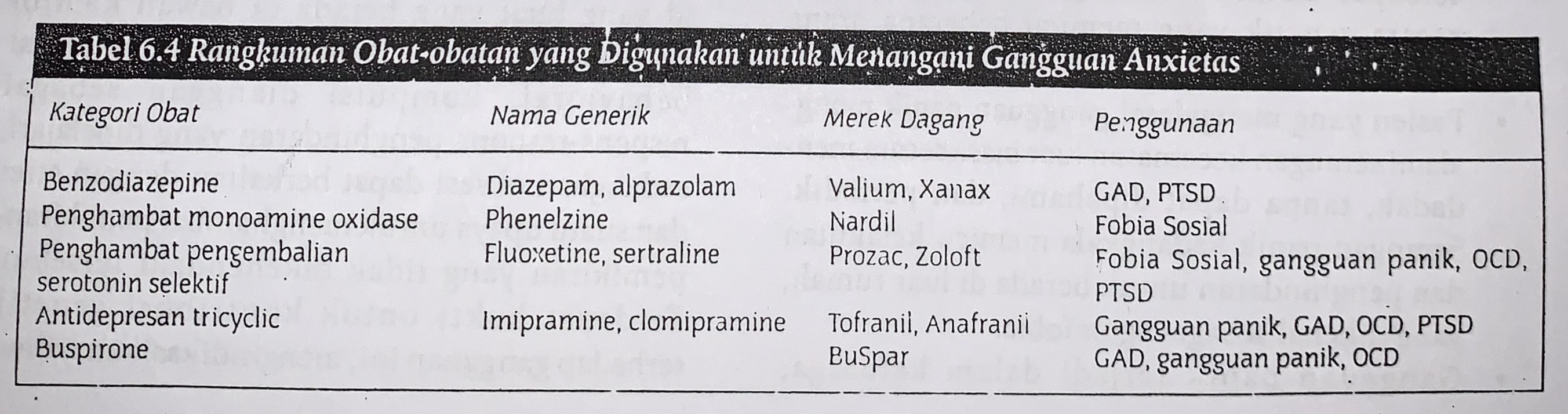 Ditandai oleh setidaknya 6 bulan kecemasan dan kekhawatiran yang persisten dan berlebihan.
Generalized Anxiety Disorder
CRITERIA
DSM 4 & 5
Kecemasan dan kekhawatiran yang berlebihan, terjadi sekitar beberapa hari selama setidaknya 6 bulan.
Individu merasa sulit mengendalikan kekhawatiran.
Kecemasan dan kekhawatiran dikaitkan dengan tiga dari enam gejala yaitu gelisah atau perasaan terkunci atau tegang, menjadi mudah lelah, kesulitan berkonsentrasi atau pikiran menjadi kosong, cepat ​​marah, ketegangan otot, gangguan tidur.
Kecemasan, kekhawatiran, atau gejala fisik menyebabkan tekanan klinis yang signifikan atau gangguan dalam bidang sosial, pekerjaan, atau bidang fungsi penting lainnya.
Diagnostic Features
DSM 4 & 5
Hal penting dari GAD adalah kecemasan dan kekhawatiran yang berlebihan (gelisah) yang terjadi lebih dari beberapa hari selama setidaknya 6 bulan tentang sejumlah peristiwa atau kegiatan. 
Intensitas, durasi, atau frekuensi kecemasan dan kekhawatiran tidak sebanding dengan dampak dari peristiwa yang diantisipasi.
 Orang dewasa dengan GAD sering mengkhawatirkan kehidupan sehari-hari, keadaan rutin, seperti tanggung jawab pekerjaan, kesehatan dan keuangan, kesehatan anggota keluarga, ketidakberuntungan anak-anak mereka, atau masalah-masalah kecil (tidak menepati janji). 
Anak-anak dengan GAD cenderung khawatir berlebihan dengan kompetensi atau kualitas kinerjanya. Selama gangguan, fokus kekhawatiran dapat bergeser dari satu perhatian ke keprihatinan lainnya.
Associated Features and Disorders & Associated Features Supporting Diagnosis
Associated Features Supporting Diagnosis (dsm 5)
Associated Features and Disorders (DSM 4)
Terkait dengan ketegangan otot, gemetar, berkedut, dan nyeri otot. Banyak orang dengan GAD juga mengalami gejala somatik (berkeringat, mual, diare) dan respons mengejutkan yang berlebihan. 
Namun, gejala hyperarousal otonom (detak jantung yang dipercepat, sesak napas, pusing) kurang menonjol pada GAD dibandingkan dengan gangguan kecemasan lain, seperti gangguan panik. Kondisi lain yang mungkin terkait dengan stres (sakit kepala) sering menyertai GAD.
GAD sangat sering terjadi bersamaan dengan mood disorders (gangguan depresif), dengan gangguan kecemasan lainnya (gangguan panik, fobia sosial), dan dengan gangguan terkait zat (Alkohol). Kondisi lain yang mungkin terkait dengan stres (mis., Sindrom iritasi usus, sakit kepala) sering menyertai GAD.
Specific Culture, Age and Gender Features
Culture-Related Diagnostic Issues (DSM 5-GAD)
Specific Culture, Age and Gender Features (DSM 4-GAD)
Ada variasi budaya yang cukup besar dalam GAD. Contohnya, dalam beberapa budaya, gejala somatik mendominasi dalam ekspresi gangguan, sedangkan dalam budaya lain gejala kognitif cenderung lebih mendominasi.
Ada variasi budaya yang cukup besar dalam kecemasan. Penting untuk mempertimbangkan konteks budaya ketika mengevaluasi apakah kekhawatiran tentang situasi tertentu berlebihan. 
 Pada anak-anak dan remaja dengan GAD, kegelisahan sering menyangkut kualitas kinerja atau kompetensi mereka di sekolah atau dalam berbagai peristiwa. Anak-anak dengan gangguan GAD mungkin terlalu perfeksionis, dan tidak yakin pada diri mereka sendiri dan cenderung mengulang tugas karena ketidakpuasan berlebihan dengan kinerja yang kurang sempurna.  
Phobia sosial, dan OCD sering disertai dengan kekhawatiran yang mungkin meniru GAD. Kekhawatiran tentang penyakit mungkin lebih baik dijelasin ke Separation Anxiety Disorder atau OCD. 
Gangguan ini didiagnosis lebih sering pada wanita daripada pada pria (sekitar 55% -60% adalah wanita).
GENDER-RELATED DIAGNOSTIC ISSUES  (DSM 5-GAD)
Dalam pengaturan klinis, GAD didiagnosis lebih sering pada wanita dibandingkan pada pria (sekitar 55% -60% dari mereka yang mengalami gangguan adalah wanita). Perempuan dan laki-laki yang mengalami GAD tampaknya memiliki gejala yang sama tetapi menunjukkan pola komorbiditas. Pada wanita, komorbiditas sebagian besar terbatas pada anxiety disorder dan depresi unipolar, sedangkan pada pria, komorbiditas lebih cenderung meluas kegangguan penggunaan narkoba juga.
prevalance
Dsm 5
Dsm 4
Prevalensi GAD dalam 12 bulan adalah 0,9% di kalangan remaja dan 2,9% di antara orang dewasa di komunitas umum Amerika Serikat. Prevalensi dalam 12 bulan di negara lain berkisar antara 0,4% hingga 3,6%. Wanita 2x lebih mungkin untuk mengalami GAD. 
Prevalensi diagnosis memuncak pada usia paruh baya dan menurun di tahun-tahun kehidupan selanjutnya. Individu keturunan Eropa cenderung mengalami GAD lebih sering daripada individu keturunan non-Eropa.
Tingkat prevalensi selama 1 tahun terakhir untuk GAD adalah sekitar 3%, dan tingkat prevalensi seumur hidup adalah 5%. 
Seperempat dari individu telah mengalami GAD sebagai diagnosis awal atau komorbiditas.
COURSE & DEVELOPMENT COURSE
DEVELOPMENT AND COURSE (DSM 5)
COURSE (DSM 4)
Gejala-gejala GAD cenderung kronis dan bertambah dan menyusut sepanjang umur. 
 Anak-anak dan remaja cenderung lebih khawatir tentang kinerja sekolah dan olahraga, sedangkan orang dewasa yang lebih tua khawatir tentang kesejahteraan keluarga atau kesehatan fisik mereka sendiri.
Orang dewasa yang lebih muda mengalami keparahan gejala yang lebih besar daripada orang dewasa yang lebih tua. Di awal kehidupan individu memiliki gejala yang memenuhi kriteria GAD, semakin banyak komorbiditas yang cenderung mereka miliki dan semakin besar kemungkinan mereka untuk mengalami gangguan. 
GAD dapat didiagnosis secara berlebihan pada anak-anak. Namun, diagnosis ini dipertimbangkan karena GAD terlalu kompleks untuk anak-anak.
Banyak orang dengan GAD melaporkan bahwa mereka merasa cemas dan gelisah sepanjang hidup mereka. 
Permulaan dimulai dari masa kanak-kanak atau remaja dan yang terjadi setelah usia 20 tahun tidak jarang terjadi.
Risk and Prognostic Factors
Dsm 5
Dsm 4
Emosional. Penghambatan perilaku, negative neurotisme.
Lingkungan. Meskipun kesulitan masa kanak-kanak dan overproteksi orang tua telah dikaitkan dengan GAD, tidak ada faktor lingkungan yang diidentifikasi spesifik untuk GAD atau cukup untuk membuat diagnosis.
Genetik dan fisiologis. Sepertiga dari risiko mengalami GAD adalah genetik, dan faktor-faktor genetik ini tumpang tindih dengan risiko neurotisme dan dibagi dengan gangguan kecemasan dan suasana hati lainnya, khususnya gangguan depresi mayor.
Pada DSM 4 belum menjelaskan tentang risk and prognostic factors.
Differential Diagnose (dsm 4 & 5)
Anxiety disorder due to another medical condition. Harus ditetapkan jika kecemasan dan kekhawatiran individu dinilai, berdasarkan riwayat, temuan laboratorium, atau pemeriksaan fisik, untuk menjadi efek fisiologis dari kondisi medis spesifik lainnya. 
Substance/medication-induced anxiety. Gangguan kecemasan yang disebabkan oleh zat / obat dibedakan dari GAD dengan fakta bahwa sikap atau pengobatan dinilai secara etiologis terkait dengan kecemasan. 
Social anxiety disorder. Individu dengan gangguan kecemasan sosial sering memiliki kecemasan difokuskan pada situasi sosial di mana mereka harus melakukan atau dievaluasi oleh orang lain, sedangkan individu dengan GAD khawatir, apakah mereka sedang dievaluasi atau tidak.
Differential Diagnose (dsm 4 & 5)
Obsessive-compulsive disorder. Dalam GAD fokus dari kekhawatiran adalah tentang masalah yang akan datang. Dalam gangguan obsesif-kompulsif, obsesi adalah ide yang tidak pantas yang mengganggu pikiran dan dorongan yang tidak diinginkan.
Posttraumatic stress disorder and adjustment disorders. Kecemasan selalu ada pada gangguan stres pascatrauma. GAD tidak didiagnosis jika kecemasan dan kekhawatiran, lebih baik dijelaskan oleh gejala gangguan stres pasca trauma. Kecemasan juga dapat terjadi pada adjustment disorder, tetapi harus digunakan hanya ketika kriteria tidak terpenuhi untuk gangguan lainnya (termasuk GAD)
Depressive, bipolar, and psychotic disorders. Kecemasan adalah ciri umum yang terkait dengan gangguan depresi, bipolar, dan psikotik dan tidak boleh didiagnosis secara terpisah jika kekhawatiran berlebihan hanya terjadi selama kondisi kecemasan (anxious).
COMORBIDITY
Dsm 5
Dsm 4
Pada DSM 4 belum menjelaskan tentang komorbiditas.
Individu yang presentasinya memenuhi kriteria untuk GAD cenderung sudah memenuhi untuk kecemasan lain dan gangguan depresi unipolar (depresi mayor).
TREATMENT
Psikoanalisis: Membantu penderita menghadapai konflik yang sebeneranya terjadi
Cognitive-Behavioral: 
1. Menjelaskan kecemasan yang dirasakan dengan detail
2. Melakukan free floating anxiety, tetapi menurut beberapa ahli susah. Lebih baik pemberian relaksasi menjadi lebih intensif 
Biologis: Dengan menggunakan obat-obatan Anxiolytics.
ditandai oleh obsesi (yang menyebabkan kegelisahan) dan dorongan (yang berfungsi untuk menetralisir kecemasan).
Obsessive–compulsive disorder
CRITERIA (dsm 4 & 5)
OBSESSIVE (A)
Adanya obsesi yang berlebihan, kompulsi atau keduanya:
Pikiran, dorongan, atau gambar yang tidak diharapkan dan terus berulang,juga mengganggu
Individu berusaha untuk mengabaikan atau menekan pikiran untuk menetralisir pemikiran
COMPULSIVE (A)
Perilaku atau tindakan yang terus berulang (ex: hobi cuci tangan)
Perilaku atau tindakan ditujukan untuk mencegah kesulitan atau kecemasan
CRITERIA (dsm 4 & 5)
B. Obsesi atau kompulsi menyita waktu atau menyebabkan kesulitan atau kerusakan klinis yang signifikan. 
C. Gejala Obsesif-kompulsif tidak disebabkan obat-obatan atau zat.
D. Gejala-gejala gangguan mental: G. Kecemasan : Merasa BDD, G. Gerak : Gangguan makan, G. Psikotik : Spektrum autism
Specify It:
Dengan baik atau tidak cukup baik: Individu mengakui bahwa 
keyakinan gangguan obsesif-kompulsif benar atau tidak benar 
atau bahwa mereka mungkin benar atau mungkin tidak benar.
Dengan wawasan yang buruk: Individu berpikir keyakinan gangguan obsesif-kompulsif mungkin benar.
Dengan absen insight / deiusionai beiiefs: Individu sepenuhnya yakin bahwa keyakinan gangguan obsesif-kompulsif adalah benar.
SPECIFIC
DSM 5
DSM 4
Poor insight. Individu ini tidak  me-recognize obsesinya atau kompulsinya, merasa yang dilakukan itu benar dan normal padahal kalau orang lain ngeliat dia melakukan suatu hal berulang-ulang kali.
30% orang dengan OCD memiliki tic disorder seumur hidup. Ini paling sering terjadi pada pria dengan onset OCD di masa kecil. Orang-orang ini cenderung berbeda dari mereka yang tidak memiliki riwayat gangguan tic dalam tema gejala OCD mereka, komorbiditas, perjalanan, dan pola penularan keluarga.
Diagnostic Features
Dsm 5
Dsm 4
Ciri-ciri penting dari OCD adalah obsesi atau kompulsi yang berulang (Kriteria A) yang cukup parah untuk memakan waktu (lebih dari 1 jam sehari) atau menyebabkan distres yang ditandai atau gangguan signifikan (Kriteria C). Orang mengakui bahwa obsesi atau kompulsi yang berlebihan atau tidak masuk akal (Kriteria B).  Jika terdapat gangguan Axis 1 lain, isi obsesi atau kompulsi tidak terbatas padanya (Kriteria D).  Gangguan tersebut bukan karena efek fisiologis langsung suatu zat (obat-obatan) atau kondisi medis umum (Kriteria E).
Gejala khas OCD adalah adanya obsesi dan kompulsi (Kriteria A). Obsesi adalah pikiran yang berulang dan terus-menerus. Kompulsi (atau ritual) adalah perilaku berulang atau tindakan mental (menghitung, mengulangi kata-kata). Kebanyakan individu dengan OCD memiliki obsesi dan kompulsi. 
Tujuannya adalah untuk mengurangi tekanan yang dipicu oleh obsesi atau untuk mencegah peristiwa yang ditakuti. Namun, kompulsi ini tidak terhubung secara realistis dengan peristiwa yang ditakuti.
Kompulsi tidak dilakukan untuk kesenangan, meskipun beberapa individu mengalami kelegaan dari kecemasan atau kesulitan.
(Kriteria B) menekankan bahwa obsesi dan kompulsi memakan waktu (lebih dari 1 jam per hari) atau menyebabkan tekanan atau gangguan klinis yang signifikan. Frekuensi dan tingkat keparahan obsesi dan kompulsi bervariasi pada setiap individu dengan OCD (beberapa memiliki gejala ringan hingga sedang, menghabiskan 1-3 jam per hari terobsesi atau melakukan kompulsi).
Associated Features and Disorders (dsm 4) & Associated Features Supporting Diagnosis (dsm 5)
Associated Features Supporting Diagnosis (dsm 5)
Associated Features and Disorders (dsm 4)
Obsesi dan kompulsi itu bervariasi pada individu, namun tema dan dimensi biasanya umum, kaya pembersihan (obsesi kontaminasi dan kompulsi pembersihan), simetri (obsesi pengulangan dan kompulsi penghitungan). 
Tapi, individu sering memiliki gejala lebih dari satu dimensi. Individu dengan OCD mengalami berbagai respons afektif ketika dihadapkan dengan situasi yang memicu obsesi dan dorongan. 
Misalnya, individu dengan masalah kontaminasi dapat menghindari situasi publik (restoran, toilet umum) untuk mengurangi paparan kontaminan yang ditakuti, selanjutnya orang-orang dengan pikiran mengganggu yang menyebabkan kerugian mungkin dapat menghindari interaksi sosial.
Associated descriptive features and mental. Ada penghindaran situasi yang melibatkan isi obsesi, seperti kotoran atau kontaminasi.  Misalnya, seseorang yang terobsesi dengan kotoran menghindari toilet umum atau berjabatan tangan dengan orang asing.  Pada orang dewasa, OCD juga dapat dikaitkan dengan gangguan phobia Sosial, GAD, gangguan makan, dan gangguan kepribadian.  Pada anak-anak, itu juga dapat dikaitkan dengan learning disorders dan distruptive behavior disorders.
Associated laboratory findings
Associated physical examination findings and general
Specific Culture, Age and Gender Features
Culture-Related Diagnostic issues (dsm 5-OCD)
Specific Culture, Age and Gender Features (DSM 4-OCD)
OCD terjadi diseluruh dunia. Faktor kesamaan budaya, gender, usia saat onset dan komorbiditas OCD.
Perilaku kompulsi yang ditentuin secara budaya tidak sendirinya mengindikasikan OCD, kecuali jika melebihi norma budaya, terjadi pada waktu dan tempat yang dinilai tidak pantas oleh orang lain dari budaya yang sama. Walaupun factor budaya tidak ngarah ke OCD, kepercayaan agama dan budaya dapat mempengaruhi obsesi dan kompulsi.
OCD pada anak-anak pada umumnya serupa dengan yang terjadi pada orang dewasa. Seperti orang dewasa, anak-anak lebih rentan untuk terlibat dalam fitual di rumah daripada di depan teman sebaya, guru, atau orang asing. 
Pada orang dewasa, kelainan ini sama-sama umum pada pria dan wanita.  Namun, pada OCD onset masa kanak-kanak, gangguan ini lebih sering terjadi pada anak laki-laki daripada perempuan.
GENDER-RELATED ISSUES (DSM 5-OCD)
Laki-laki memiliki usia lebih dini pada awal OCD daripada perempuan dan lebih cenderung memiliki gangguan komorbiditas. Terdapat perbedaan gender dalam pola dimensi.
PREVALANCE
Dsm 5
DSM 4
Studi komunitas memperkirakan prevalensi seumur hidup 2,5% dan prevalensi 1 tahun 0,5% -2,1% pada orang dewasa. 
Studi komunitas anak-anak dan remaja memperkirakan prevalensi seumur hidup 1% -2,3% dan prevalensi 1 tahun 0,7%. Penelitian menunjukkan bahwa tingkat prevalensi OCD serupa di banyak budaya berbeda di seluruh dunia.
Prevalensi OCD selama 12 bulan di Amerika Serikat adalah 1,2%, dengan prevalensi serupa secara internasional (1,1% -1,8%). Wanita dipengaruhi pada tingkat yang lebih tinggi daripada laki-laki di masa dewasa, meskipun laki-laki lebih sering terpengaruh pada masa kanak-kanak.
COURSE & DEVELOPMENT COURSE
Development and course (dsm 5)
Couse (dsm 4)
Di Amerika Serikat, usia rata-rata saat onset OCD adalah 19,5 tahun, dan 25% kasus dimulai pada usia 14 tahun. Onset setelah usia 35 tahun tidak biasa tetapi terjadi. Laki-laki memiliki usia lebih awal saat onset daripada wanita: hampir 25% pria memiliki onset sebelum usia 10 tahun. Timbulnya gejala biasanya bertahap.
 Jika OCD tidak diobati, perjalanannya biasanya kronis. Beberapa orang mengalami perjalanan episodic (kadang timbul kadang hilang), dan sebagian kecil mengalami penurunan. 
Tanpa pengobatan, tingkat pada orang dewasa rendah. Onset di masa kanak-kanak atau remaja dapat menyebabkan OCD seumur hidup. Namun, 40% orang dengan onset OCD di masa kanak-kanak atau remaja dapat mengalami remisi pada awal masa dewasa. Perjalanan OCD sering dipersulit oleh kejadian gangguan lain.
Meskipun OCD biasanya dimulai pada masa remaja atau awal masa dewasa, ini bisa saja terjadi pada masa kanak-kanak.  
Usia onset pria lebih daripada awal wanita. Pria 6 dan 15 tahun, wanita 20 dan 29 tahun. 
Mayoritas individu memiliki perjalanan menipis dan menyusut, dan dapat memburuk jika terkait dengan stress.  Sekitar 15% menunjukkan penurunan progresif dalam fungsi kerja dan sosial.
Risk and Prognostic Factors
Risk and Prognostic Factors  (dsm 5)
Risk and Prognostic Factors (dsm 4)
Emosional. Gejala internalisasi yang lebih besar, emosi negatif yang lebih tinggi, dan penghambatan perilaku di masa kanak-kanak adalah faktor risiko temperamental.
Lingkungan. Kekerasan fisik dan seksual di masa kanak-kanak dan peristiwa stres atau traumatis lainnya telah dikaitkan dengan peningkatan risik pengembangan OCD. Beberapa anak mungkin mengalami permulaan yang tiba-tiba dari gejala obsesif-kompulsif, yang telah dikaitkan dengan berbagai faktor lingkungan.
Genetik dan fisiologis. Orang dewasa yang mengalami OCD akan mengalami 2x lipat gangguan dibanding yang tidak mengalami OCD. Namun, pada masa anak-anak atau remaja dapat meningkat 10x lipat. Penularan familial sebagian disebabkan oleh factor genetic.
Pada DSM 4 belum terdapat risk and prognostic factors.
DIFFERENTIAL DIAGNOSE (DSM 4)
Anxiety disorder:. Anxiety Disorder bisa muncul ke orang yang mengidap OCD karena obat-obatan atau kondisi medis tertentu Me-Triggered Anxiety Disorder.
OCD tidak didiagnosis jika pikiran, impuls, gambar, atau perilaku yang berulang terjadi dan tidak berhubungan dengan gangguan mental yang lainnya.
Major depressive disorder. Merenung terus-menerus, merasakan keadaan tidak menyenangkan tidak termasuk OCD, tetapi ke major depressive disorder.
Generalized Anxiety Disorder. Kekhawatiran yang berlebihan terhadap semuanya, tetapi beda dari OCD. Kalau OCD khawatir terhadap dunia nyata
Tics (in tic disorder) and stereotyped movements
Obsessive-compulsive personality disorder
Phobia. Khawatir terhadap suatu penyakit atau suatu objek. Kalau OCD khawatir terhadap dunia nyata.
Delusional Disorder. Keyakinan terhadap suatu yang tidak bisa dilakukan, tapi ia yakin bisa melakukannya
DIFFERENTIAL DIAGNOSE (DSM 5)
Anxiety Disorder. Pikiran berulang, perilaku menghindar, dan permintaan berulang juga dapat terjadi pada gangguan kecemasan. Namun, kekhawatiran biasanya tentang masalah kehidupan nyata, sedangkan obsesi OCD biasanya tidak melibatkan masalah kehidupan nyata dan tidak rasional. 
Major depressive disorder. Pada depresi mayor, anxiety itu muncul dan Cuma mengganggu mood aja. Namun kalua OCD biasanya terjadi karena adanya dorongan atau pemicunya (ex: rak sepatu berantakan, baru dia muncul anxiety)
Other obsessive-compulsive and related. Pada gangguan dysmorphic tubuh, obsesi dan kompulsi terbatas pada kekhawatiran tentang penampilan fisik. Misalnya orang punya BDD (gapede dan gapuas sama dirinya) sama rambut. Kompulsifnya itu dia bakal cabutin rambutnya atau rapihin rambutnya tujuannya agar dia tidak mikirin BDDnya.
Eating disorders. OCD dapat dibedakan dari anoreksia nervosa dalam OCD obsesi dan kompulsi tidak terbatas pada masalah berat badan dan makanan.
Tics (in tic disorder) and stereotyped movements. Tics dan gerakan stereotip biasanya kurang kompleks daripada kompulsi dan tidak bertujuan menetralkan obsesi. Namun, membedakan antara tics kompleks dan kompulsi bisa sulit. Sedangkan kompulsi biasanya didahului oleh obsesi, tics sering didahului oleh dorongan indera.
DIFFERENTIAL DIAGNOSE (DSM 5)
Psychotic disorders. Beberapa individu dengan OCD memiliki wawasan yang buruk. Namun, mereka memiliki obsesi dan kompulsi (membedakan kondisi mereka dari gangguan delusi).
Other compulsive-like behaviors. Perilaku ini berbeda dari dorongan dari OCD dalam arti bahwa orang tersebut biasanya memperoleh kesenangan dari aktivitas dan mungkin ingin menolaknya hanya karena konsekuensinya yang merusak.
Obsessive-compulsive personality. Meskipun gangguan kepribadian obsesif-kompulsif dan OCD memiliki nama yang mirip, gangguan ini sangat berbeda. Gangguan kepribadian obsesif-kompulsif tidak ditandai oleh pikiran atau perilaku berulang yang dilakukan sebagai respons. Sedangkan OCD memiliki perfeksionisme yang berlebihan dan control yang kaku. Jika seseorang memanifestasikan gejala OCD dan gangguan kepribadian obsesif-kompulsif, kedua diagnosis dapat diberikan.
COMORBIDITY
DSM 5
DSM 4
Individu dengan OCD sering memiliki psikopatologi lainnya. Banyak orang dewasa dengan gangguan ini memiliki diagnosis gangguan kecemasan seumur hidup atau gangguan depresi atau bipolar. 
Hingga 30% orang dengan OCD juga memiliki kelainan tic seumur hidup. Komorbiditas paling sering terjadi pada pria dengan onset OCD pada masa kanak-kanak. 
Ketika salah satu gangguan lain didiagnosis, individu tersebut harus dicek OCD juga. Misalnya, pada individu dengan skizofrenia atau gangguan skizoafektif, prevalensi OCD adalah sekitar 12%.
Pada DSM 4 belum menjelaskan tentang comorbidity.
TREATMENT
Psikoanalisis: Individu penderita OCD diminta untuk menghadapi hal-hal yang benar-benar ditakutinya. Tetapi treatment ini tidak cukup efektif untuk penderita OCD
Exposure dan Response Prevention : Dikenal sebagai Flooding. Jadi individu dihadapkan ke suatu kondisi yang dia tidak suka (Ex: memegang sepatu kotor, biasanya langsung cuci tangan. Tetapi ini dia ditahan untuk tidak melakukan hal yang biasanya dia lakuin) akibatnya dari hal itu bisa mengurangi hal yang biasanya dia lakuin
Rational Emotive Behavior Therapy : Didorong untuk menguji ketakutan mereka bahwa hal yang buruk akan terjadi jika mereka tidak menampilkan perilaku kompulsi
Biologis: Obat-obatan yang meningkatkan Serotonin
Commonalities across Psychological Treatments
Desentisisasi Sistematik (DS) adalah treatement yang dilakukan pertama kali oleh Joseph Wolpe tahun 1958. Treatment ini diajarkan relaksasi lalu memberikan keterampilan untuk bersantai sambil menjalani exposure tersebut. Exposure memberikan dari hal yang paling tidak ditakuti hingga yang sangat amat ditakuti. 
DS ini melibatkan 2 komponen
Relaksasi otot dalam
Exposure bertahap ke daftar situasi yang menimbulkan kecemasan paling rendah dan ke situasi yang paling menakutkan.
CBT (Cognitive Behaviour Therapy) adalah treatment yang juga efektif untuk Anxiety Disorder. Treatment ini bisa bertahan 6 bulan untuk menghilangkan Anxiety Disorder. Perbedaan dengan DS adalah: 
Jika DS ditakuti satu hal, yaitu fokus pada satu hal tersebut tetapi kalau CBT juga melihat dengan objek yang mirip dengan objek yang ditakuti. 
Exposure harus dilakukan dengan berbagai konteks